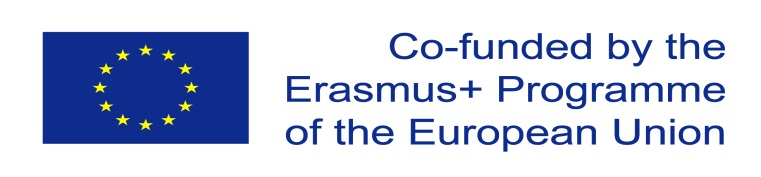 ERASMUS+ Capacity Building in the Field of Higher Education CBHE Project 561987
Library Network Support Services ( LNSS ): Modernising libraries in Western Balkan countries through staff development and reforming library services
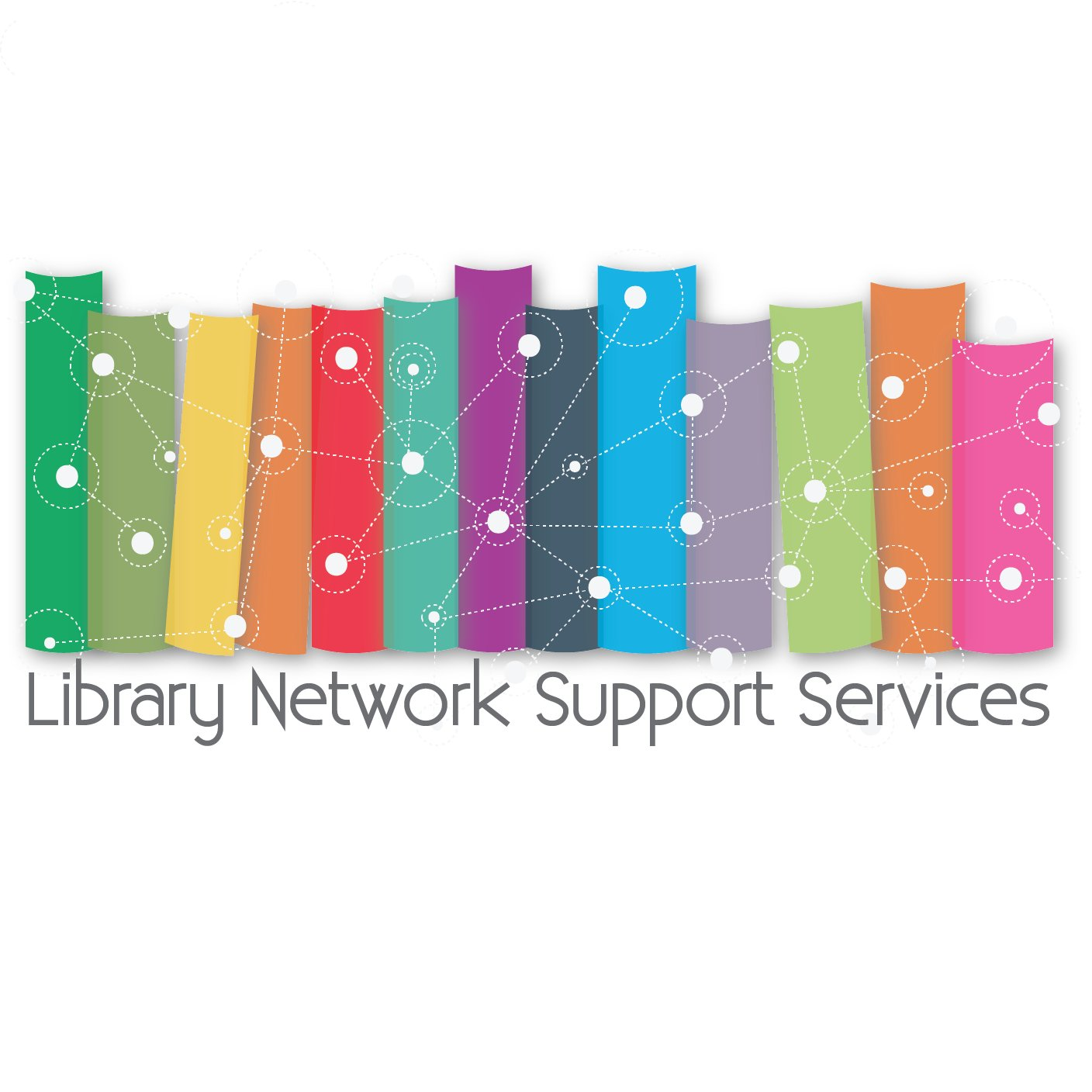 PILOT 1 – MODUL 3
Osnovne upravljačke i prenosive vještine za uposlene u knjižnici
         

Sveučilište u Mostaru
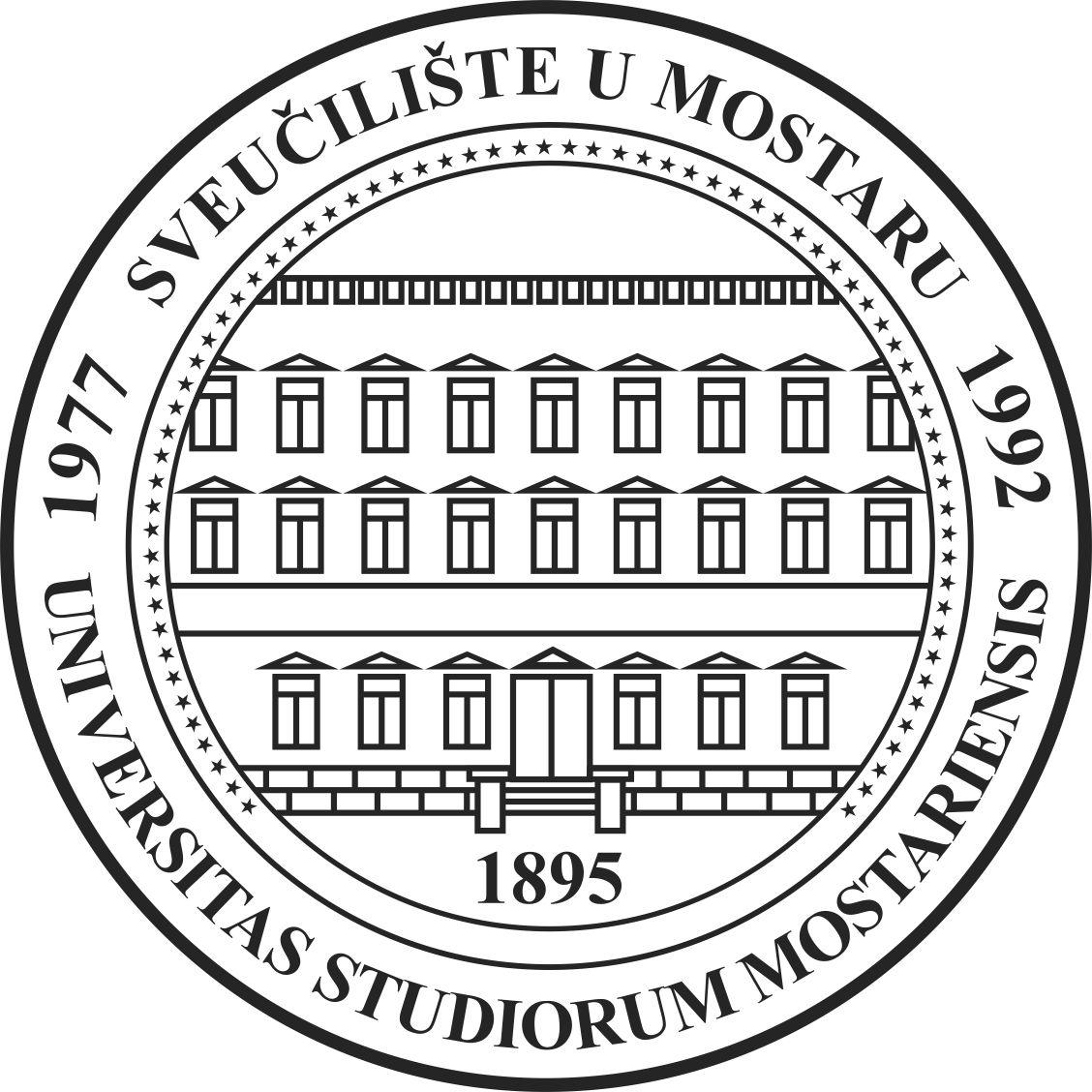 Štefica Dodig , Josip Šimić
Modul br.3 obuhvata:
Međunarodni knjižnični standardi za kvalitet –IFLA,ISO,NISO
Vještine strateškog i poslovnog planiranja za knjižničare
Korisnička podrška u knjižnicama
Upravljanje vremenom za knjižničare
Rukovođenje i raspodjela poslova u knjižnici
Priručnik za knjižničare – kako razviti prezentacijske vještine
Rješavanje problema,donošenje odluka i liderske vještine za knjižničare
Upravljanje promjenama u knjižnicama 21.stoljeća
Moderno financijsko rukovođenje knjižnicama,nabava
Kompetencije u knjižničarstvu
Kako bi bili u mogućnosti primijenjivati stručno znanje te znanje i vještine posebnih dijelova struke, informacijski stručnjaci trebaju posjedovati cijeli raspon općih i prenosivih vještina uključujući računalnu i informacijsku pismenost, interpersonalne vještine, upravljačke vještine posebice one povezane s upravljanjem ljudskim potencijalima i financijama, marketinške sposobnosti te poznavanje istraživačkih metoda
UVOD – STRATEGIJA, STRATEGISJKI  PLANOVI
Strategija u ekonomskoj znanosti -utvrđivanje dugoročnih ciljeva i načina njihova ostvarivanja
Knjižnice dio tržišne ekonomije i njenih načela i u budućnosti će to sve više postajati, tržišna će financijska mjerila prevladavati u vrednovanju rada i isplativosti ulaganja u knjižnice. 
Strategijsko je upravljanje postalo dijelom knjižničnoga upravljanja, no jesu li knjižničari na odgovarajući način poučeni kako bi mu mogli odgovoriti?
Strategijski / poslovni planovi u knjižnicama ?
Strateško planiranje omogućava organizaciji odrediti smjer u kojem će se kretati. 
Kako ostvariti zacrtane ciljeve u najboljem mogućem svijetlu. 
Kroz proces strateškog planiranja organizacija utvrđuje svoje ciljeve, prioritete i strategije, te definira mjere za procjenu uspješnosti ostvarenja tih ciljeva
Strategijsko planiranje ispunjava dvostruku ulogu povezivanja organizacije i njenih djelatnika s okruženjem i određivanje smjera njenih aktivnosti
Misija knjižnice - ciljevi koji direktno podržavaju ostvarenje misije (5-8)
Strategijski plan – odgovara na pitanja:
poslanja, vizije i vrijednosti za koje se knjižnica zalaže ili će se u svom radu i nadalje zalagati. 
• Poslanje: Zašto postoji knjižnica? Koji je njezin posao?Tko su     
  korisnici? Na koje potrebe odgovara? 
• Vizija: Što knjižnica želi biti? Koji je njezin željeni položaj na tržištu? 
• Vrijednosti: Kako knjižničari žele izvršavati svoje zadaće?

Na primjer: služiti zajednici, društvena odgovornost, opći pristup informacijama i idejama, zaštita kulturnog nasljeđa, kompetencija i stalni strukovni / stručni razvoj, učinkovitost, inovativnost.
Strategija razvoja knjižnica
treba odrediti tekuće stanje, ciljeve, razloge koji sprečavaju napredak, kako će se vrednovati poslovanje i uspjesi knjižnice. 
Pri utvrđivanju strategije razvoja može se uzeti u obzir i tzv. Okvir 7S
 ˗ strategija (strategy), struktura (structure), sustavi (systems),
  osoblje (staff)), stil (style), vještine (skills), dijeljene vrijednosti
 (shared values) 
pomaže utvrditi je li strategija u suglasju s ciljevima i vrijednostima organizacije, uvažava li vanjske čimbenike u okruženju, jesu li knjižnici potrebna dodatna financijska, ljudska ili fizička sredstva i izvori, je li planirano razdoblje realno određeno, hoće li strategija postići mjerljive rezultate, postoje li rizici pri njenoj provedbi.
SWOT / PEST
Stvaranjem strategija, a ne samo planova rada, knjižnice se dovode u polje tržišnoga poslovanja ˗ strategije, strategijsko planiranje, strategijsko upravljanje, SWOT i PEST analize dio su svijeta ekonomije koji knjižnicama, koje su po svom određenju neprofitne ustanove, nije blizak.

Dugoročne strategije su prošlost (4,5 godina i podložne promjenama). Organizacija mora uključiti duže vremensko razdoblje u budućnosti, ali biti dovoljno prilagodljiva kako bi odgovorila na odstupanja koja će se neizbježno pojaviti tijekom razdoblja za koje se strategija donosi.
PEST - koristan okvir za analiziranje vanjskog okruženja je razmatranje pitanja te utjecaja:
Politika, Ekonomija, Sociologija, Tehnologija ˗ obuhvaćaju sljedeće vanjske čimbenike koji čine okruženje knjižnice: 

• Politika: stabilnost vlade, gospodarska politika, javni troškovi,
  porezi (na primjer PDV) 
• Ekonomija: zapošljavanje, valutni tečaj, inflacija
• Sociologija (društvo): konzumerizam / potrošnja, demografske
  promjene, rad kod kuće, pismenost 
• Tehnologija: napredak IT mreže, zastarjelost, standardi
SWOT
SWOT analiza uključuje identificiranje snage i slabosti knjižnice u odnosu na okruženje te mogućnosti i prijetnje temeljem predviđenih trendova u okruženju 
pozitivno 
	S O (snage i mogućnosti)
negativno 
	W T (slabosti i prijetnje)
Zakonski okvir za provođenje strategije razvoja
Zakonska legislativa za knjižnice,visoko školstvo i znantveno - izdavačku djelatnost kao što su razni zakoni: o knjižnicama,o znanstvenoj djelatnosti i visokom obrazovanju,o reviziji i otpisu knjižnične građe itd.
 Zbornik radova BAM
http://bam.ba/images/stories/Zbornici/cbam-zbornik-2011_online.pdf
Strategija razvoja Sveučilišta 
Statut Sveučilišta
Zagovaranje – poslovni i strategijski planovi
Poslovanje u knjižnici od velike je pomoći za poboljšanje slike o knjižnici u javnosti, za što su najzaslužnije promotivne aktivnosti u sklopu ukupnih poslovnih aktivnosti koje knjižnica provodi. Kako bi postojeći i mogući korisnici mogli saznati za usluge koje knjižnice nude, potrebno ih je promovirati. Promocija je, uz istraživanje korisnika, jedan od dva najuočljivija vida poslovanja. Promocija usluga jednako je važna i u neprofitnom području, jednako kao što je to slučaj u profitnom području jer se njome komuniciraju ideje i informira javnost o postojećim uslugama
Korisnička podrška - (example of Customer Care Charter)- DKIT Ireland
De Montfort University, Leicester- UK
( primjer uputa za korisnike )

http://www.library.dmu.ac.uk/Images/customerExcellence.pdf
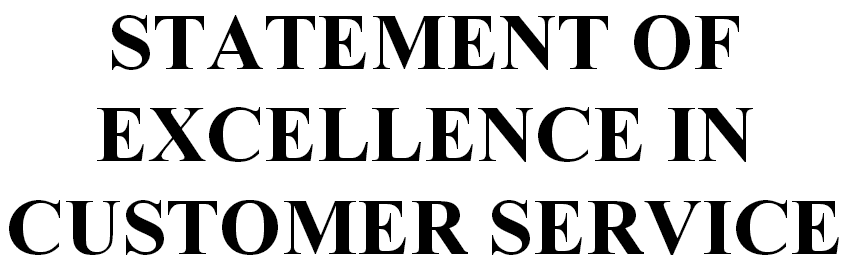 Upravljanje vremenom za knjižničare instrumenti i strategije
Vremenski zapisnik
	- Kako:
		*zapisati sve aktivnosti
		*ažurirati (svakih ½ sata)
		*svaki dan tijekom 2 tjedna
		*unositi i male,”nevažne” aktivnosti
	- Pregled:
		*koliko vremena se utroši na zadatke?
		*koliko često se zaustavite kako bi uradili nešto drugo?
		*postoje neki periodi kada ste manje/više zaposleni?
		*možete li delegirati zadatke?
Upravljanje vremenom za knjižničare instrumenti i strategije
Napraviti listu zaduženja:

	- poredati zaduženja po važnosti
	- grupirati zadatke po danima
	- uključiti i male,kratke zadatke
	- grupirati slične zadatke zajedno
	- glavnu listu i dnevnu listu
	- papir ili elektronska verzija? Nije važno!
Upravljanje promjenama u knjižnicama 21.stoljeća
Europske i američke perspektive razvoja knjižnica
 Što možemo očekivati u budućnosti, kakve će biti strategije razvoja knjižnica u novim, promijenjenim uvjetima poslovanja, opće ekonomske krize, novih i proširenih zahtjeva sve obrazovanijih korisnika, nove politike izgradnje zbirki koja se ne temelji samo na fizički, nego i na daljinski dostupnim dokumentima, na korištenju informacijske tehnologije koja postaje sve dostupnija i svakom korisniku / članu lokalne i/ili sveučilišne zajednice koji ne mora odlaziti u knjižnicu da bi ju koristio?
 Hoće li knjižnice biti svedene na servis, a svoju će kulturnu ulogu ostvarivati u sinergiji s drugim (srodnim) ustanovama ˗ muzejima, arhivima? 
Hoće li knjižnice postati multimedijska središta unatoč tomu što je i sam njihov naziv izveden iz riječi ‹knjiga›? Ili je i promjena naziva ovih ustanova također izvjesna? Tko su korisnici knjižnica, poglavito narodnih, u budućnosti ˗ siromašniji i oni koji trebaju pomoć knjižničara da bi ostvarili svoje informacijske potrebe?
Upravljanje promjenama u knjižnicama 21.stoljeća
Kurt de Belder, Universiteit Leiden, na konferenciji LIBER 2010. iznio je projekciju budućnosti visokoškolskih knjižnica: 
Sva sveučilišta će imati digitalne repozitorije; tiskani znanstveni časopisi će definitivno nestati (izdavači će na svojim mrežnim stranicama postaviti starija godišta časopisa ˗ većinom na besplatno korištenje); znanstvene knjige će se naručivati preko elektroničkih paketa za pojedina znanstvena područja; za pet godina knjige će se isporučivati zajedno s kataloškim zapisom (knjižničari će dodavati samo holdinge); za deset godina zapisima će se upravljati na globalnoj razini, a kataloška obrada neće biti potrebna. Predviđanja za posebne zbirke su: za pet godina će u akademskim knjižnicama ostati samo posebne zbirke koje se koriste u nastavnom postupku, a za 15 godina će sve zbirke imati muzejsku vrijednost (prenesene u posebne ustanove) i maknute iz knjižnica, a prostor će biti oslobođen za korisnike. 
Uz očekivani intenzivan tehnološki razvoj knjižnicama ostaje: uvesti standarde koji olakšavaju suradnju među knjižnicama i stalno se prilagođavati promjenama.
Standardi
Standard je dokument za opću i višekratnu upotrebu, donesen konsenzusom i odobren od priznatog tijela, koji sadrži pravila, smjernice ili karakteristike aktivnosti ili njihove rezultate i koji ima za cilj postizanje optimalnog stupnja uređenosti u datom kontekstu.
Standardi se moraju temeljiti na provjerenim znanstvenim, tehnološkim i iskustvenim rezultatima, a cilj im je dostizanje optimalnog napretka zajednice
Standardizacija postupaka
Standardizacija postupaka u informacijskom procesu predstavlja uvjet valjanog funkcioniranja kako pojedinačnih sustava, tako i globalnog informacijskog sustava. 
Osnovni instrument standardizacije predstavlja standard – dokument koji sadrži tehničko-tehnološke zahtjeve, uvjete i pravila.
Profesionalne organizacije formuliraju standarde, ali one nisu odgovorne za njihovu primjenu. 
Standardi nemaju apsolutnu ili zauvijek važeću vrijednost – oni prihvaćeni od jedne generacije, ne moraju biti prihvaćeni i od druge generacije.
Knjižnice i standardi
Knjižnice imaju veliku potrebu za standardima, koji će definirati fondove, obradu građe (tradicionalnu i elektronsku), digitalizaciju zapisa, bibliografska pretraživanja, prostor, profesionalni kadar, komunikacijske protokole. 
Potrebu za preciznim opisom svih postupaka, koji se obavljaju u jednom procesu rada, međunarodnom koordinacijom i saradnjom biblioteka, jasno formuliranom politikom, definiranim ciljevima, prioritetima i uslugama, u skladu sa potrebama lokalne zajednice.
Standardi i informacije o knjižnicama Bosna i Hercegovina
U Bosni i Hercegovini:
http://www.bhas.ba/ agencija za statistiku BiH objedinjuje Federalni zavod za statistiku BiH i Republički zavod za statistiku Republike Srpske
http://www.bas.gov.ba/tc/ 
  Institut za standardizaciju BiH
Institut za standardizaciju BiH
Institut je samostalna državna upravna organizacija za poslove u području standardizacije. 
Institut predlaže strategiju standardizacije u BiH, priprema i publicira bosanskohercegovačke standarde, zastupa i predstavlja Bosnu i Hercegovinu u međunarodnim, evropskim i drugim organizacijama za standardizaciju, te obavlja poslove koji proizilaze iz međunarodnih sporazuma i članstva u tim oranizacijama. 
Punopravni član: Međunarodne organizacije za standardizaciju ISO od 1997. god.
www.bas.gov.ba
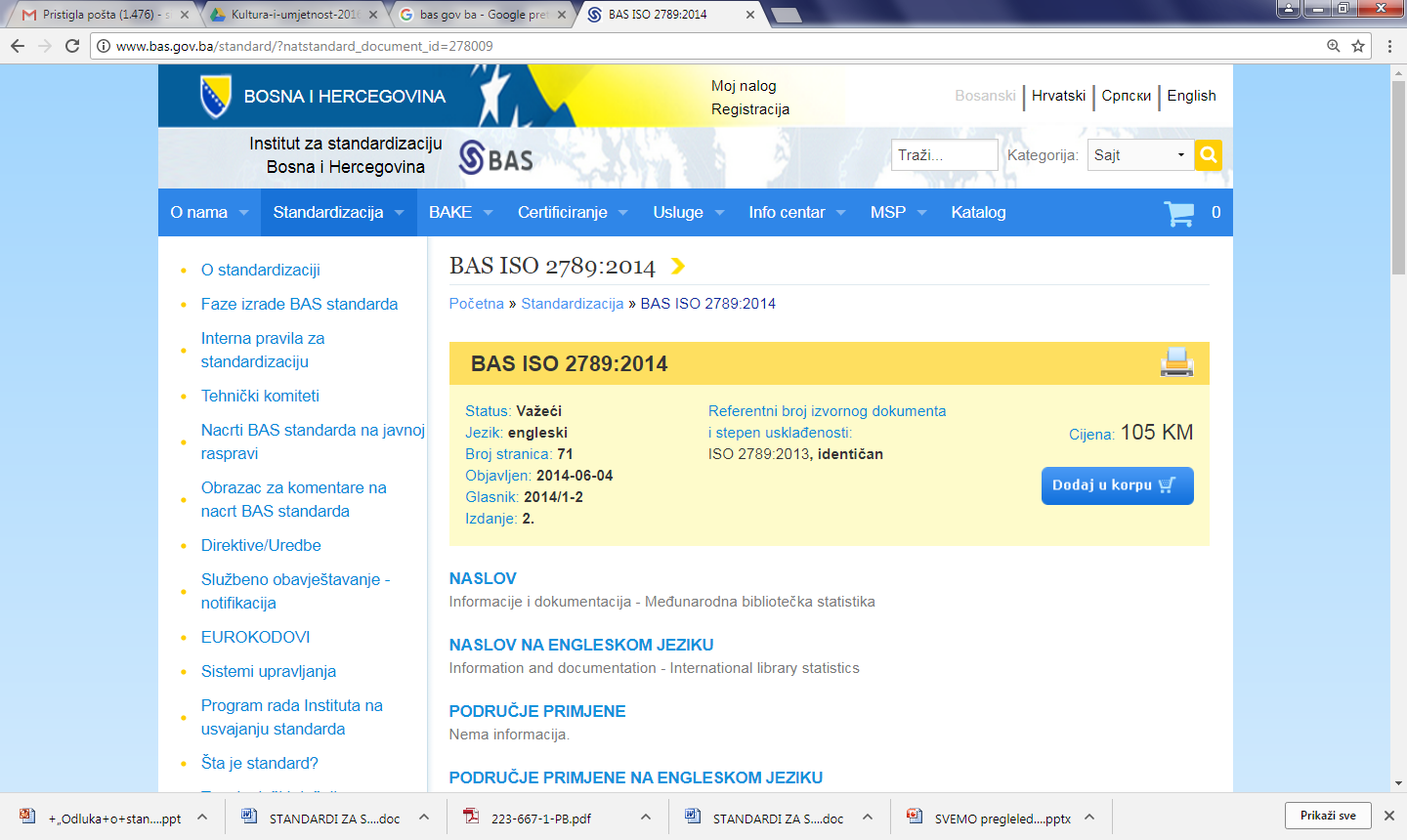 Međunarodne institucije
Institucije koje razvijaju standarde u području bibliotekarstva: IFLA,ISO,NISO.
Najutjecajnija međunarodna institucija za izradu i provođenje norma su International Organization for Standardization – ISO (Međunarodna organizacija za normizaciju, tijelo za donošenje norma sa sjedištem u Ženevi, sastavljeno od predstavnika raznih nacionalnih normizacijskih tijela)
Danas ISO ima u svom sastavu 162 članice, nacionalne organizacije za standardizaciju.
ISO standardi
ISO norma koja propisuje postupak vrednovanja svih vrsta knjižnica je ISO 11620 Informacije i dokumentacija - Pokazatelji učinka knjižnice, 
svrha joj je podržavati primjenu pokazatelja uspješnosti u pogledu utvrđivanja kvalitete knjižničnih usluga u knjižnicama. 
Ova norma određuje pokazatelje uspješnosti knjižnica, ukazuje na metode mjerenja tih pokazatelja i pruža smjernice o tome kako implementirati pokazatelje vrednovanja uspješnosti u daljnji rad.
…
Za knjižnice je važna i norma ISO 16439 Informacije i dokumentacija – Metode i postupci za procjenu utjecaja knjižnica, 
propisuje metode i postupke za procjenu utjecaja knjižnica. 
ISO 2789 Informacije i dokumentacija -- Međunarodna knjižnična statistika, 
 propisuje elemente za provedbu međunarodne knjižnične statistike.
IFLA
(Međunarodni savez knjižničarskih društava i ustanova) je vodeći svjetski savez knjižničarskih udruženja. Neovisna je i neprofitna organizacija posvećena međunarodnoj suradnji i razvoju knjižničarstva. 
Osnovana 1927. godine na međunarodnoj konferenciji u Škotskoj.
Danas broji oko 1600 članova iz 150 zemalja diljem svijeta. Sjedište saveza je u Nizozemskoj nacionalnoj knjižnici u Haagu.
Jednom godišnje, svaki put u drugoj državi, održava skupštine na kojima se sastaju knjižničari iz raznih zemalja, te raspravljaju i razmijenjuju svoja iskustva.
Ciljevi
Promicanje visokih standarda informacijskih usluga
Poticanje razumijevanja vrijednosti knjižnica i informacijskih usluga diljem svijeta
Zastupanje interesa svojih članica
IFLA-in se rad odvija u sedam tzv. osnovnih programa (opća bibliografska kontrola, zaštita građe, slobodan protok informacija i telekomunikacije, opća dostupnost informacijama, autorsko pravo, sloboda izražavanja i slobodan pristup informacijama, unaprjeđivanje knjižničarstva).
IFLA i suradnja sa ostalim organizacijama
ISO (Međunarodna organizacija za standardizaciju)  
UNESCO (Organizacija Ujedinjenih naroda za obrazovanje, nauku i kulturu).
Jedan od najvažnijih rezultata suradnje ovih organizacija su izrađeni standardi za jedinstveni bibliografski opis (ISBD), standardi za kompjutersku obradu publikacija (UNIMARC), sustavi za evidentiranje monografskih i serijskih publikacija (ISBN, ISSN, ISDS).
Standardi kvalitete u knjižnicama? http://www.niso.org/  - NISO
Nacionalna organizacija za informacijske standarde (NISO) je američka neprofitna organizacija za standarde koja razvija, održava i objavljuje tehničke standarde vezane uz  objavljivanje ,bibliografske i knjižnične aplikacije. Osnovana je 1939.godina,zatim 1983.reformulirana kao neprofitna udruga za obrazovanje , a 1984. godine preuzeo je svoje sadašnje ime.
"Standardi osiguravaju knjižnicama i knjižničarima ključnu metodu prevođenja njihovih vrijednosti u akcije"
    - Paul Evan Peters, Chair of the NISO Board of Directors, 1989-1991
Standardi i normativi u BiH
Zakonski propisi i kodeksi koji utječu na rad fakultetskih knjižnica su:
Okvirni zakon o visokom obrazovanju
Zakon o bibliotečnoj djelatnosti (RBiH, 1995)
Zakoni o bibliotečnoj djelatnosti (županijski nivo)
Neke županije još nemaju zakon o bibliotečnoj djelatnosti
IFLA/UNESCO kodeksi
Standardi i normativi u BiH
Okvirni zakon o visokom obrazovanju
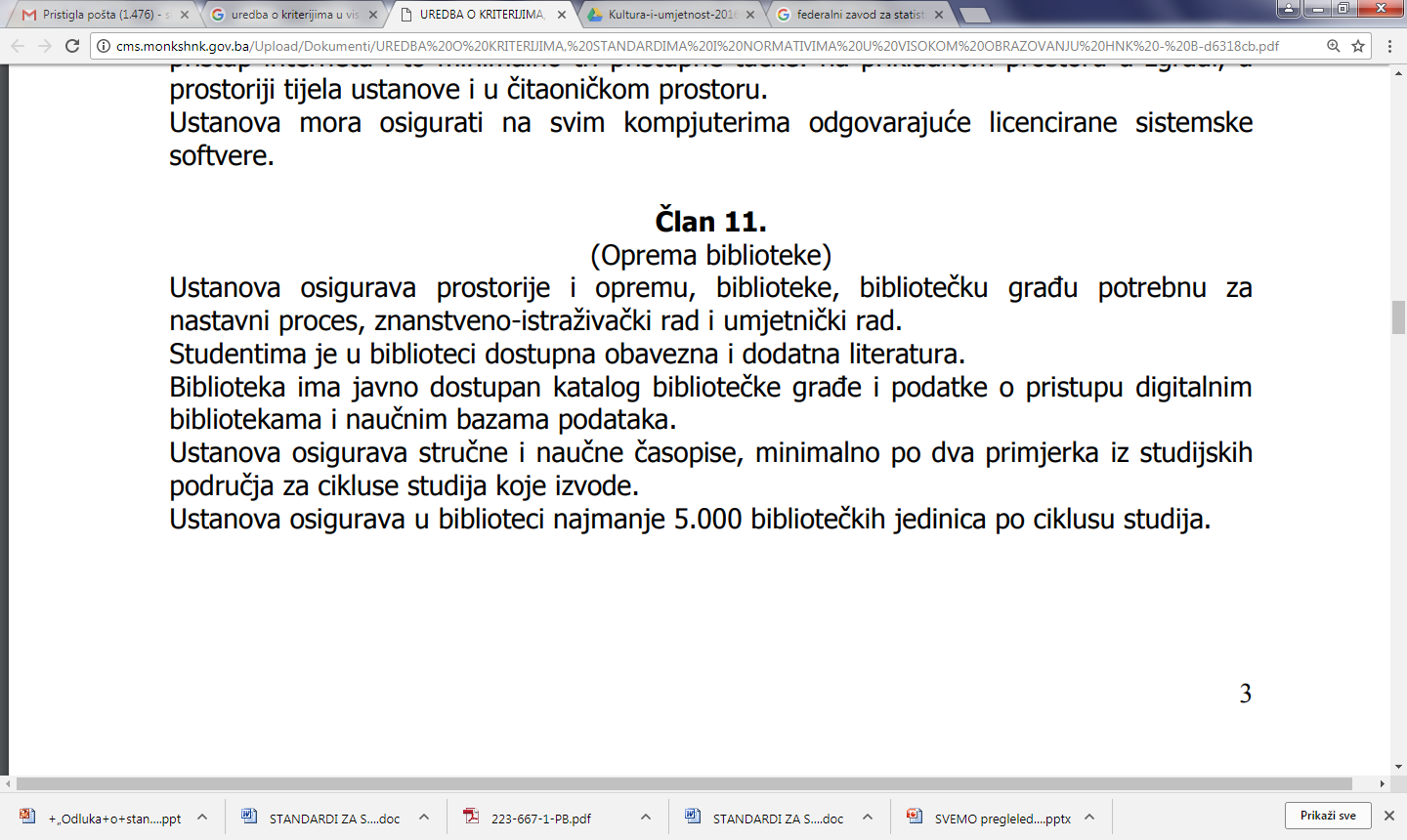 Uredba o kriterijima, standardima i normativima u visokom obrazovanju u hercegovačko-neretvanskom kantonu
Komunikacijske vještine
Komunikacijske su vještine važne za sve struke koje uključuju rad s ljudima
Komunikacijske vještine spadaju u temeljne vještine knjižničara, posebice onih koji rade u korisničkim službama.
Primijećeno je da se komunikacijske vještine najčešće definiraju na sljedeća dva načina:
one su dio socijalnih znanja i vještina odnosno znanja ophođenja s ljudima;
komunikacijske vještine uključuju sposobnost davanja prezentacija u javnosti, te sposobnost pisanja vodiča, članaka, projekata i sl.
Komunikacija menadžer - knjižničari
Stilovi vođenja u knjižnicama 
Što se samih knjižnica kao informacijskih ustanova tiče prema (Pehar, 2011)  „mudar je ravnatelj onaj koji ne koristi samo svoje mišljenje” i koji komunikaciju ne usmjerava na osobe nego na sam problem te samo odlučivanje prepušta radnom timu dok on koordinira.
Tijekom svog dugogodišnjeg rada i iskustva, Pehar je razvio vlastitu podjelu stilova upravljanja knjižnicom
Stilovi upravljanja knjižnicom
Stil dirigiranja i upravljanja s uputama uz stalnu kontrolu učinka. 
Upućivanje i treniranje se koristi tijekom uvježbavanja i praćenja djelatnika i njihova djelovanja. 
Sekundiranje i bodrenje traži od voditelja da bude potpora djelatnicima bodreći ih pri rješavanju problema saslušavanjem njihova mišljenja. 
Delegiranje podrazumijeva da se sva odgovornost prenosi na djelatnike koji odlučuju samostalno u svezi rješavanja problema što ujedno podrazumijeva i odgovornost za svaki uspjeh ili pak neuspjeh.
…
Oslanjanje samo na jedan stil vođenja za ustanovu koja obuhvaća veliki spektar različitih djelatnosti nije baš poželjno, tim više što su knjižnice ustanove otvorene za javnost. 
Svaki od stilova navedenih u prethodnim poglavljima imaju svoje vrline i mane, a najbolji stil upravljanja u knjižnicama bila bi kombinacija svih navedenih stilova. 
Autokratska čvrstoća i krutost mogu činiti oslonac, demokratski stil omogućiti izražavanje vlastitog mišljenja, a liberalni dati prostora slobodi stvaranja.
Hvala na pažnji!
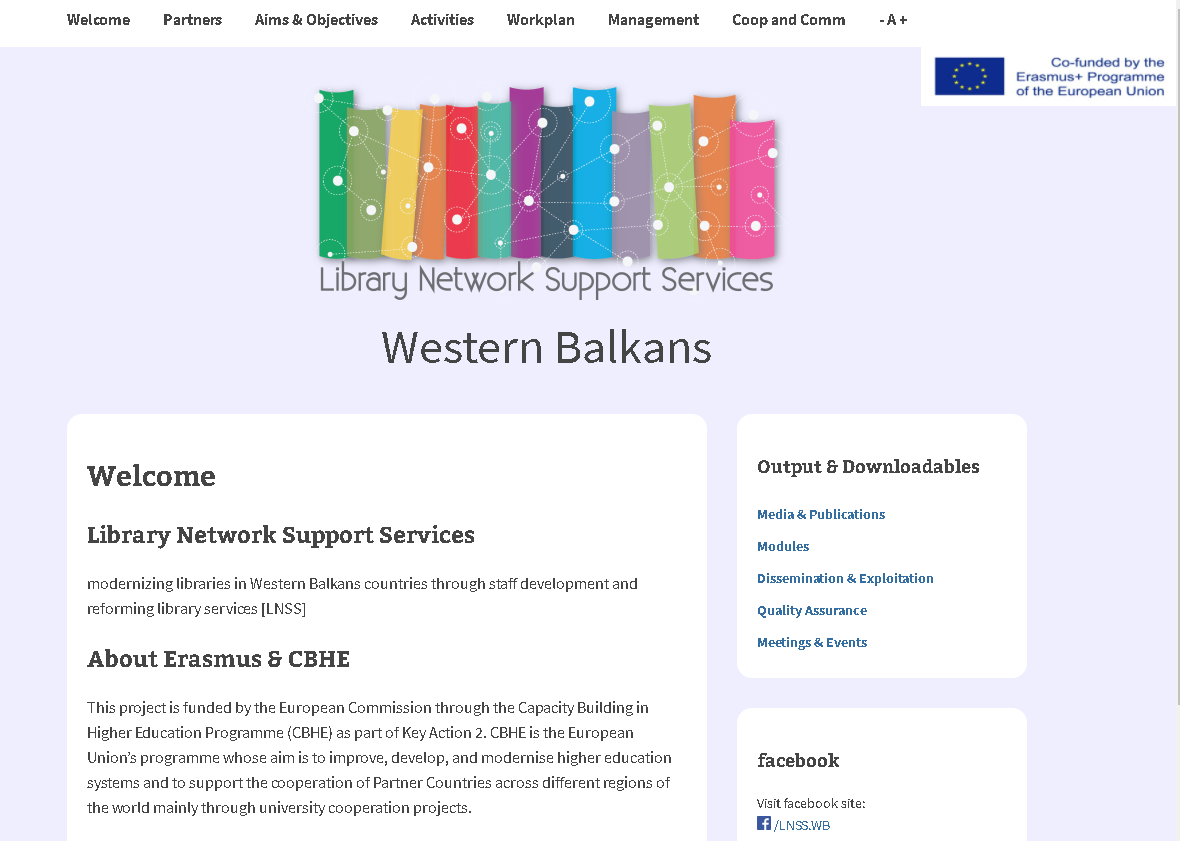 PITANJA?

LNSS web-site:
http://lnss-projects.eu/bal


        / LNSS.WB


         / LNSS_WB
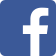 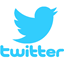